Collaborative Pastoral Planning
Fr. Frank Donio, S.A.C., Catholic Apostolate Center
Barbara Humphrey McCrabb, USCCB
Dr. Susan Timoney, archdiocese of Washington
Road Map for our session
Framework
Reflect on our Witness
Tools for Forming Missionary Disciples
Sending Forth
[Speaker Notes: Barbara]
Defining the terms
What do we mean by:

Pastoral Planning?
Encounter?
Accompany?
Community?
Send?
[Speaker Notes: Fr. Frank]
Encounter“Come and See” (Jn 1:46)
The purpose of evangelization is to lead people to encounter Christ. (page 9)
[Speaker Notes: Susan]
Accompany“Follow me” (Mt 9:9)
The response to this encounter with Christ needs accompaniment. (page 14)
[Speaker Notes: Barbara]
Community“Remain in me” (Jn 15:4)
Evangelization invites people to the Body of Christ, which is the Catholic Church. (page 16)
[Speaker Notes: Susan]
Send“Go, therefore, and make disciples of all nations” (Mt 28:19)
Evangelization leads disciples to accept God’s desire to send them on mission.(page 17)
[Speaker Notes: Fr. Frank]
Engagement
Missionary Discipleship
Service
Greek to Me
Growing the Parish
[Speaker Notes: Barbara]
Encounter with Jesus Christ
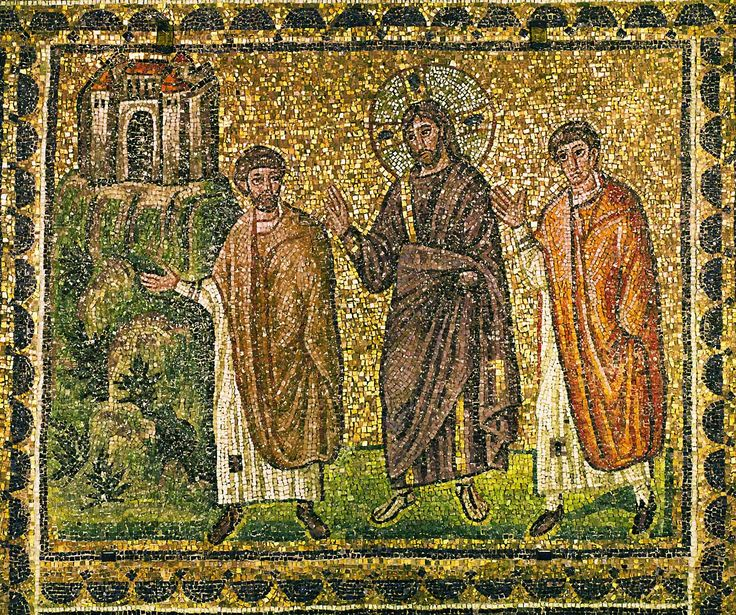 “Jesus himself drew near and walked with them, but their eyes were prevented from recognizing him.”
(Luke 24:15-16)
[Speaker Notes: Fr. Frank]
Encounter with Jesus Christ
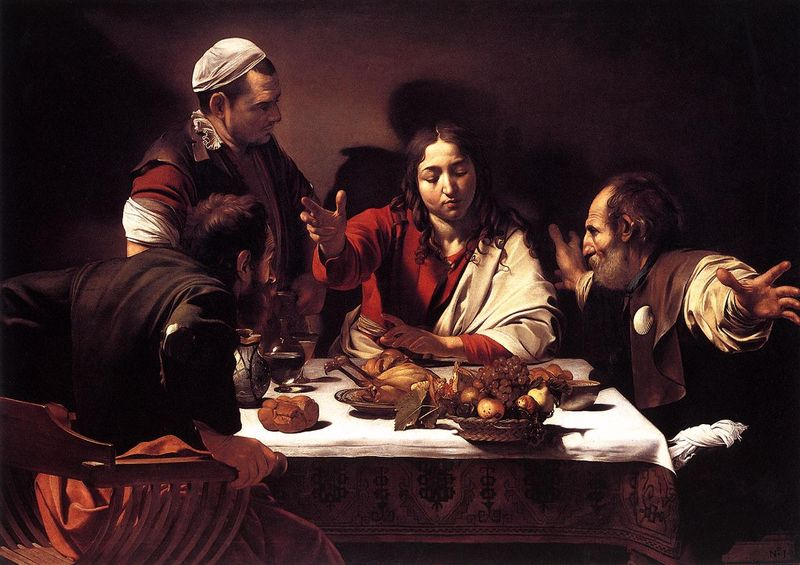 Starting with self, then Assisting others

Reflect on and name an experience of encounter

Share with those around you
[Speaker Notes: Susan]
Questions for Reflection
Do I have a relationship with Jesus Christ?

In what ways do I cultivate this friendship with Jesus and his Church?

How do I help others grow in their relationship with Christ and the Church?
What opportunities does the parish provide to cultivate ongoing encounters with Jesus?
[Speaker Notes: Barbara]
Pastoral Plan for Missionary Discipleship
Six Dimensions to Consider 
During a Pastoral Planning Process
Permeated with Prayer
Focused on Fruitfulness
Requires Leaders
Rooted in the Teachings of Our Faith and Supported by Foundational Pastoral Practices
Engages and Inspires People Through a Culture of Encounter and Accompaniment, Building Strong and Trusting Relationships
Requires Intentional Stewardship
[Speaker Notes: Fr. Frank]
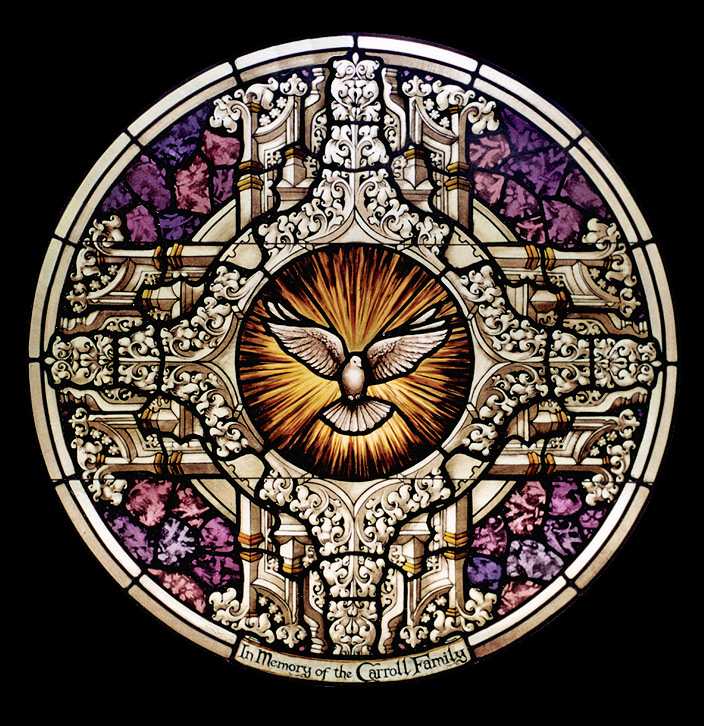 Permeated with Prayer
[Speaker Notes: Barbara]
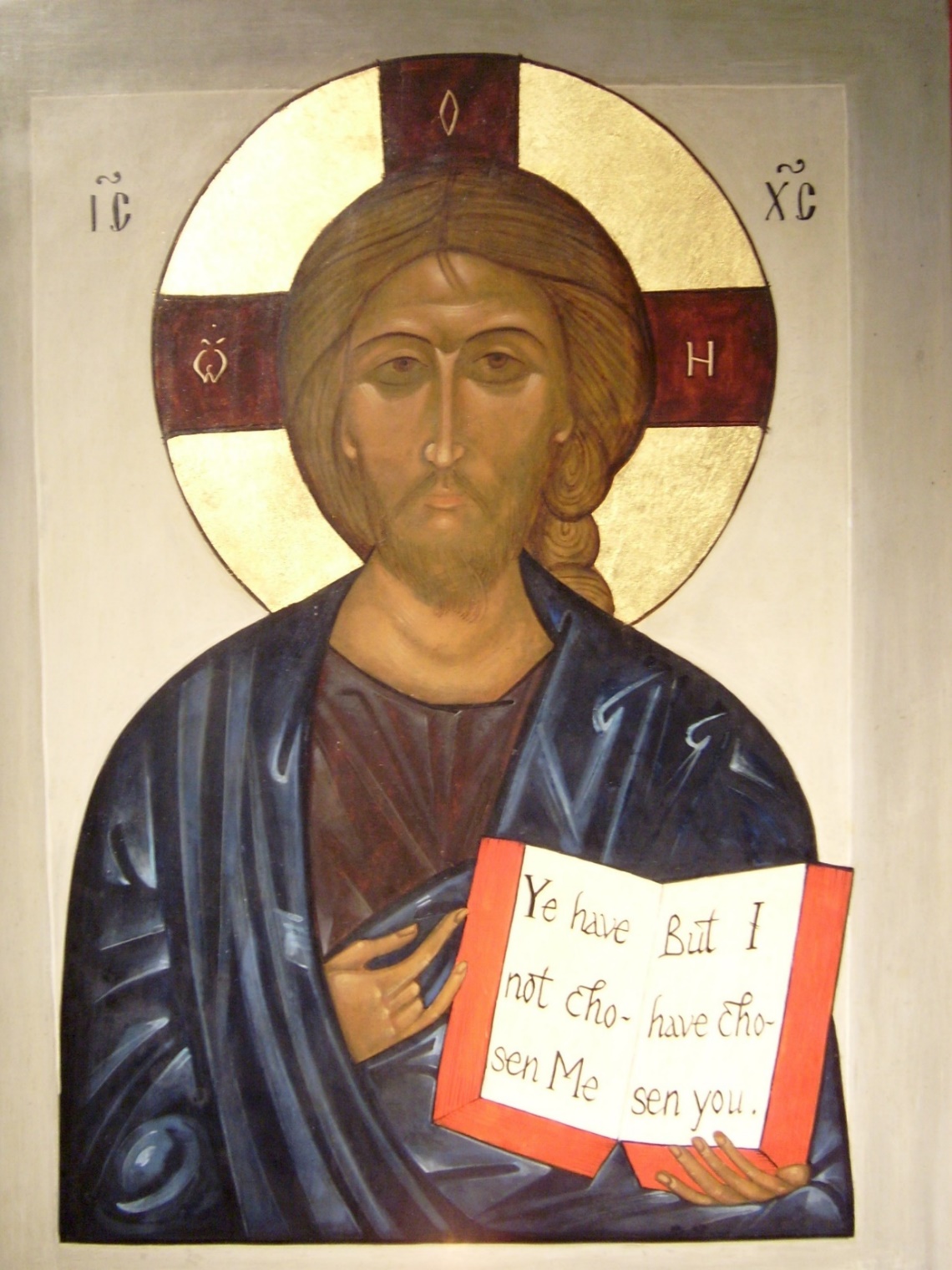 Focused on Fruitfulness
[Speaker Notes: Susan]
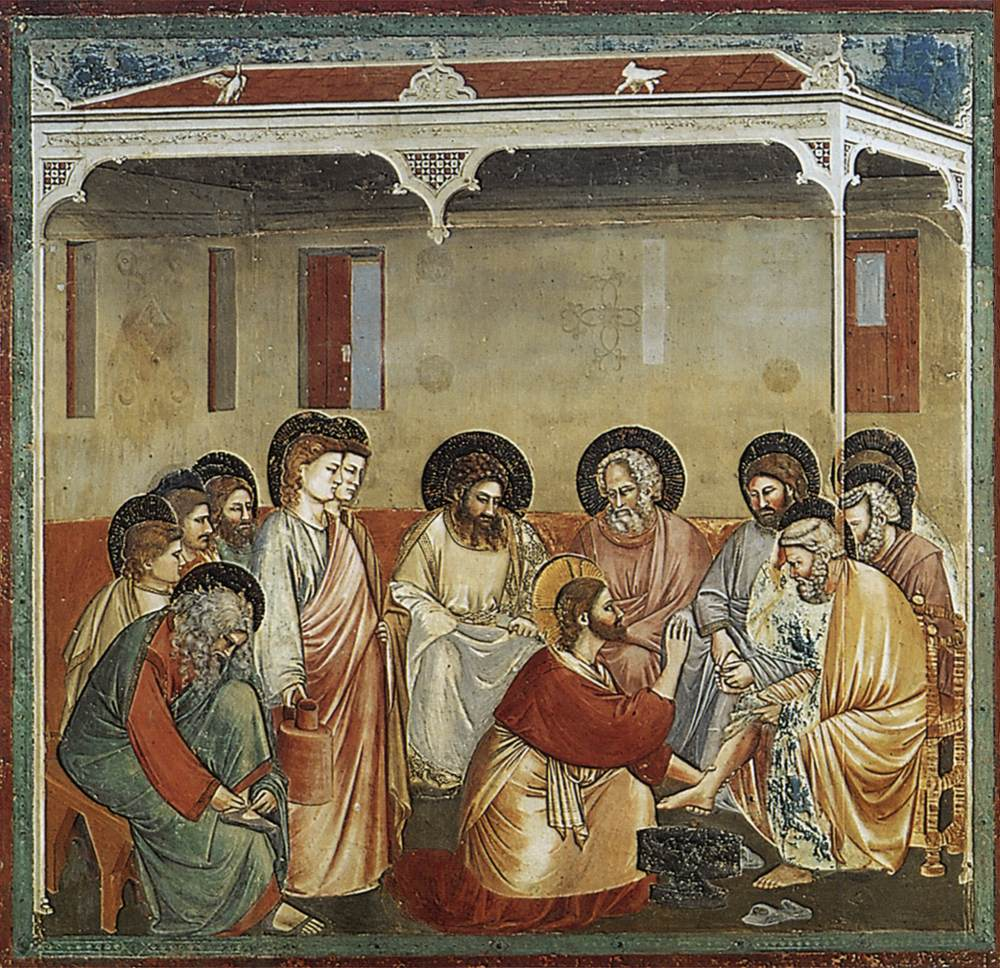 Requires Leaders
Pastoral Leaders Embrace:
Pastoral Formation
Spiritual Formation
Human Formation
Intellectual Formation

Pastoral Leaders are Interculturally Competent
[Speaker Notes: Fr. Frank]
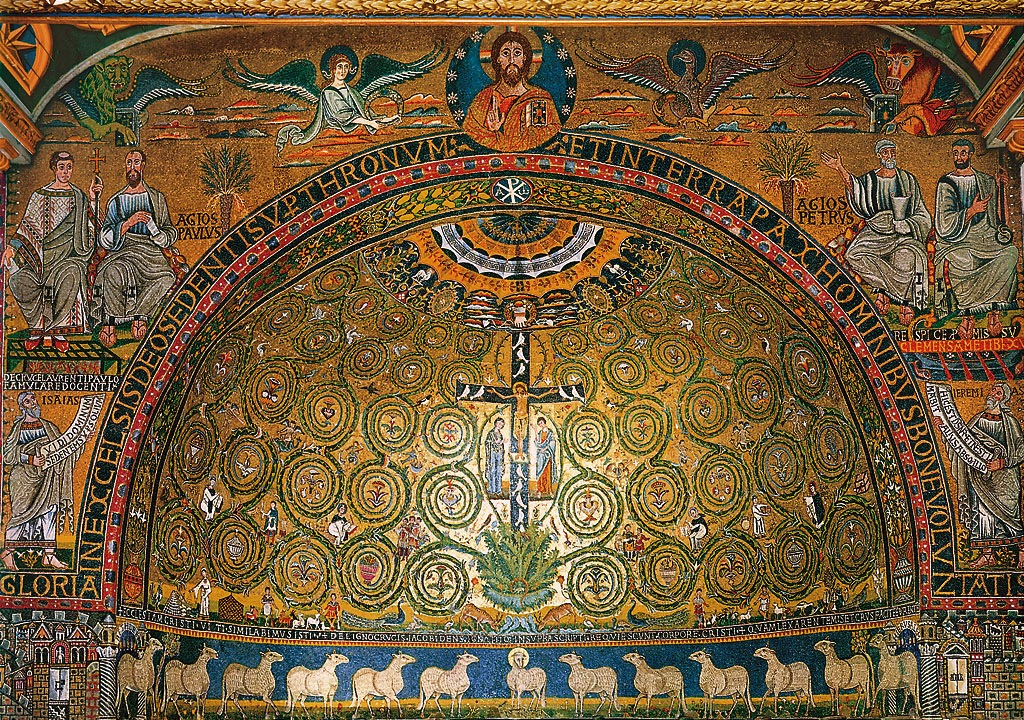 Rooted in the Teaching of our Faith and Supported by Foundational Pastoral Practices
[Speaker Notes: Susan]
Requires Intentional Stewardship
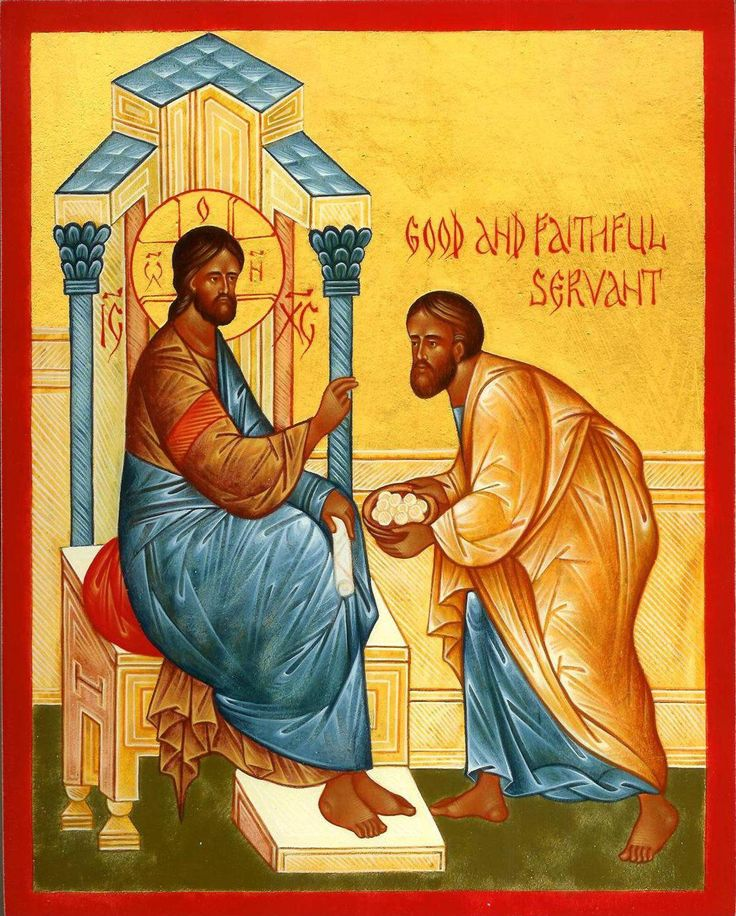 Managing, Supervising, and Developing People

Sound Business Practices and Ethical Standards
[Speaker Notes: Barbara]
Engages and Inspires People Through a Culture of Encounter and Accompaniment, Building Strong and Trusting Relationships
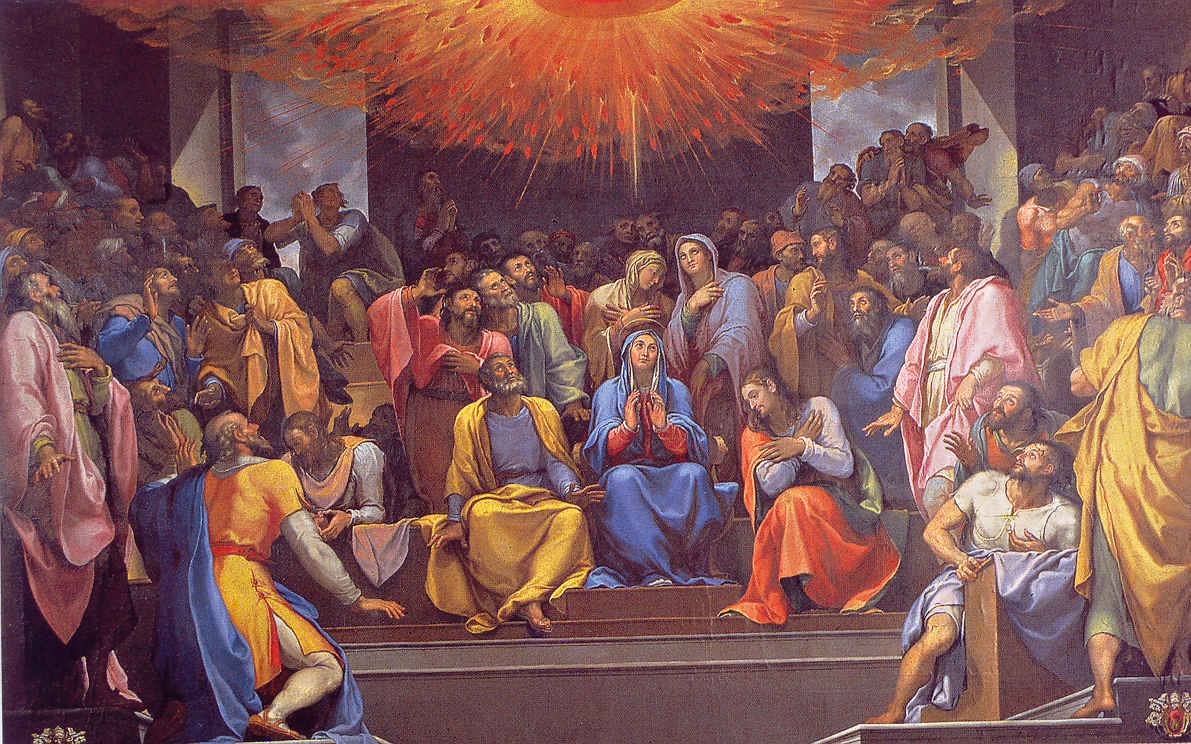 Engaging Others Through Christian Witness in Everyday Life
Creating an Atmosphere of Invitation, Hospitality, and Trust
Building Collaborative Relationships, Teamwork, and Commitment
Welcoming and Embracing Ethnically Diverse Communities
[Speaker Notes: Fr. Frank]
Co-Responsibility for the Mission of Christ and the Church
“Pastoral ministry in a missionary key seeks to abandon the complacent attitude that says: “We have always done it this way.” 

I invite everyone to be bold and creative in this task of rethinking the goals, structures, style and methods of evangelization in their respective communities…

The important thing is to not walk alone, but to rely on each other as brothers and sisters, and especially under the leadership of the bishops, in a wise and realistic pastoral discernment.” (Evangelii Gaudium, 33)
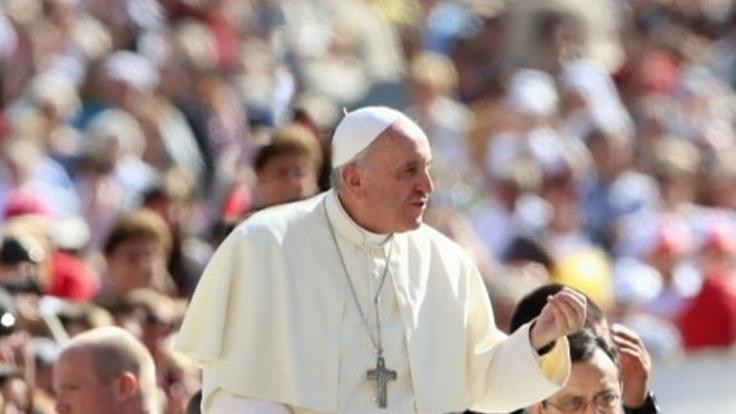 [Speaker Notes: All]
Questions?
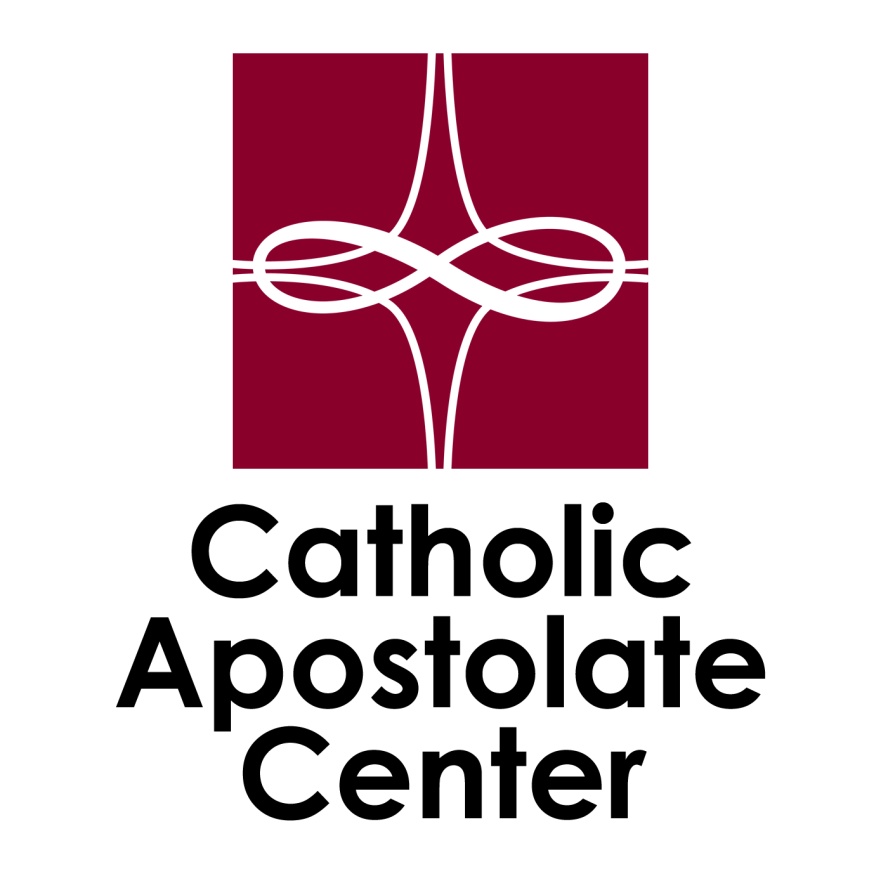 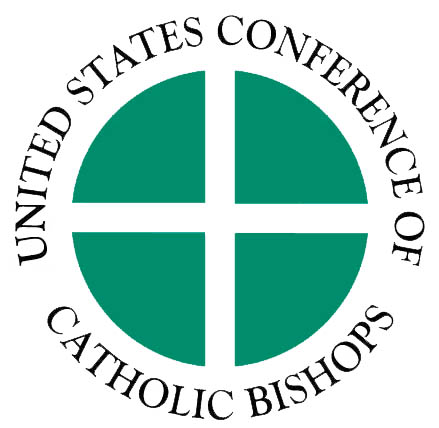